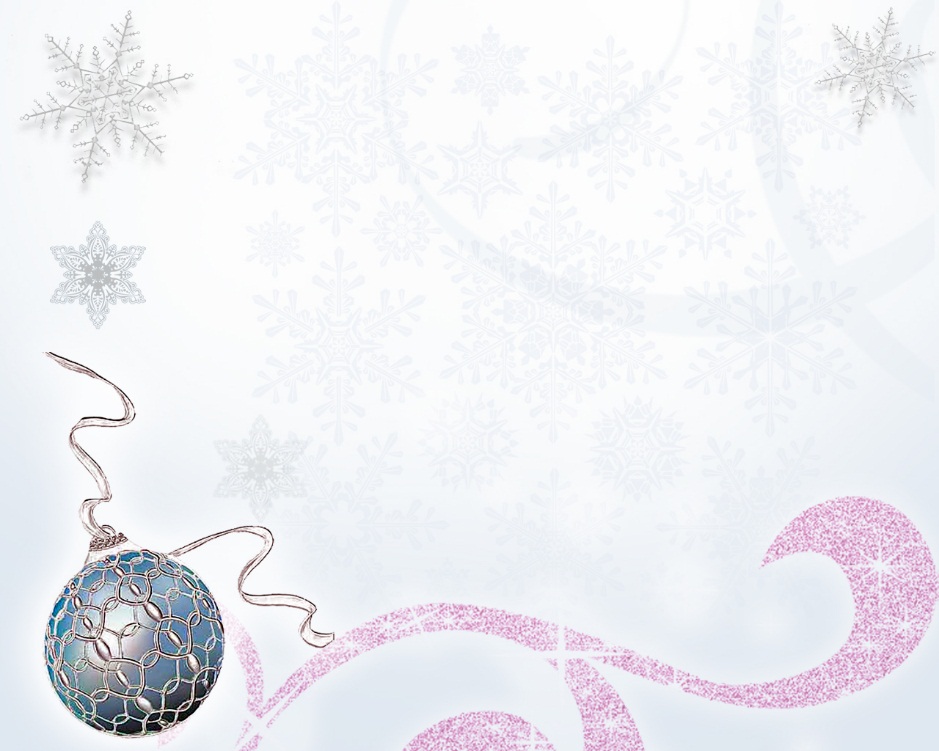 «Правописание падежных окончаний имён существительных 2-го склонения»
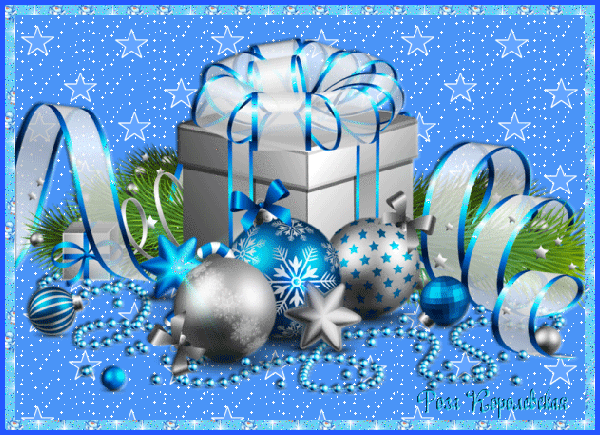 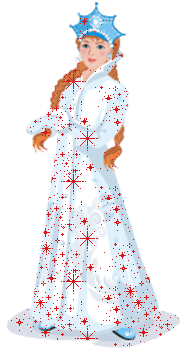 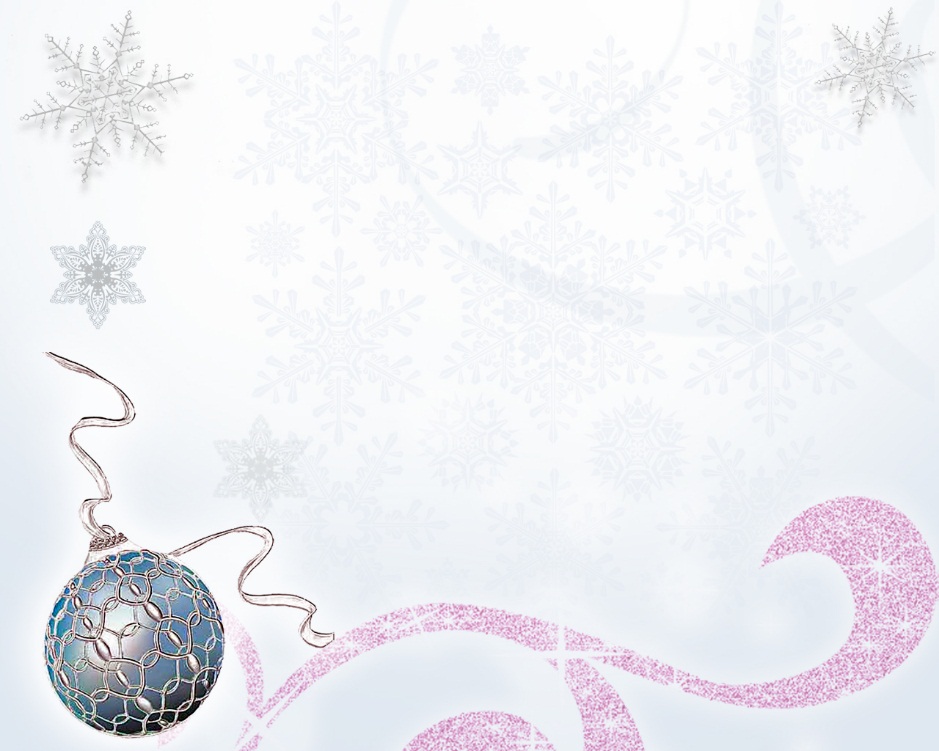 Аккуратность
Внимательность
Скука
Точность
Лень
Дружба
Спешка
Терпение
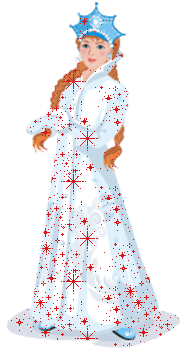 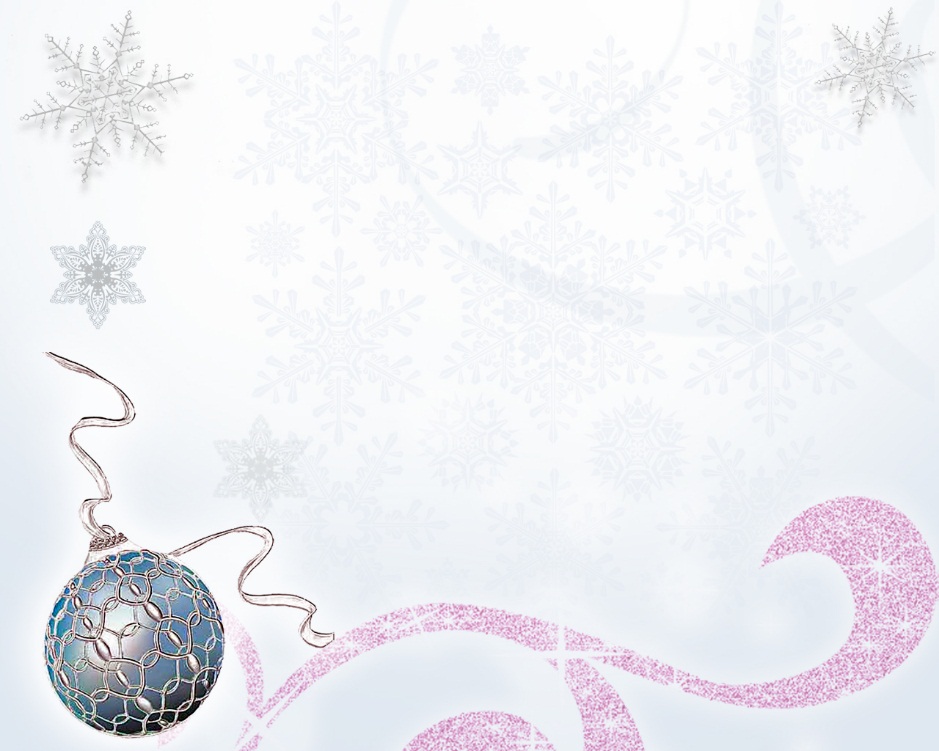 Теннис
Теннис- это спортивная игра маленьким мячом, который перебрасывается ракеткой через сетку, разделяющую корт. Теннис имеет две разновидности: большой и настольный.
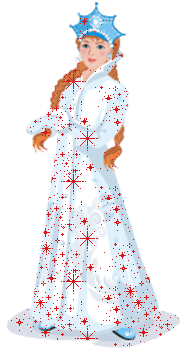 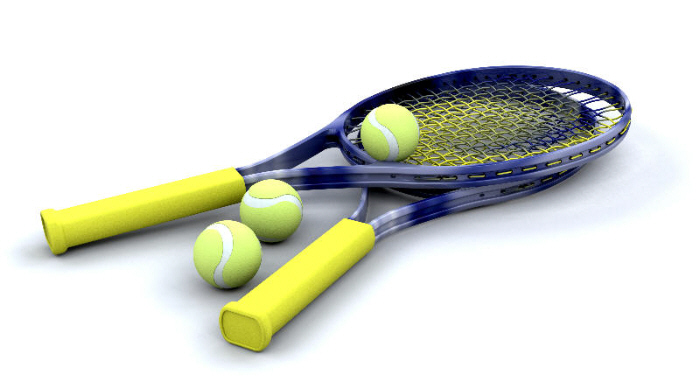 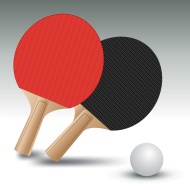 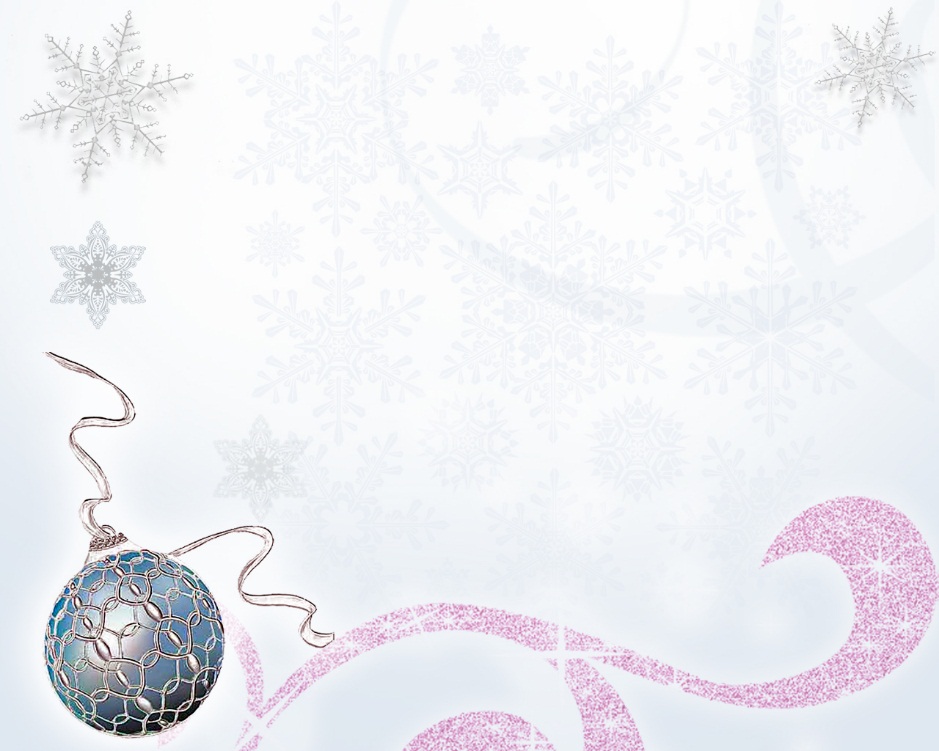 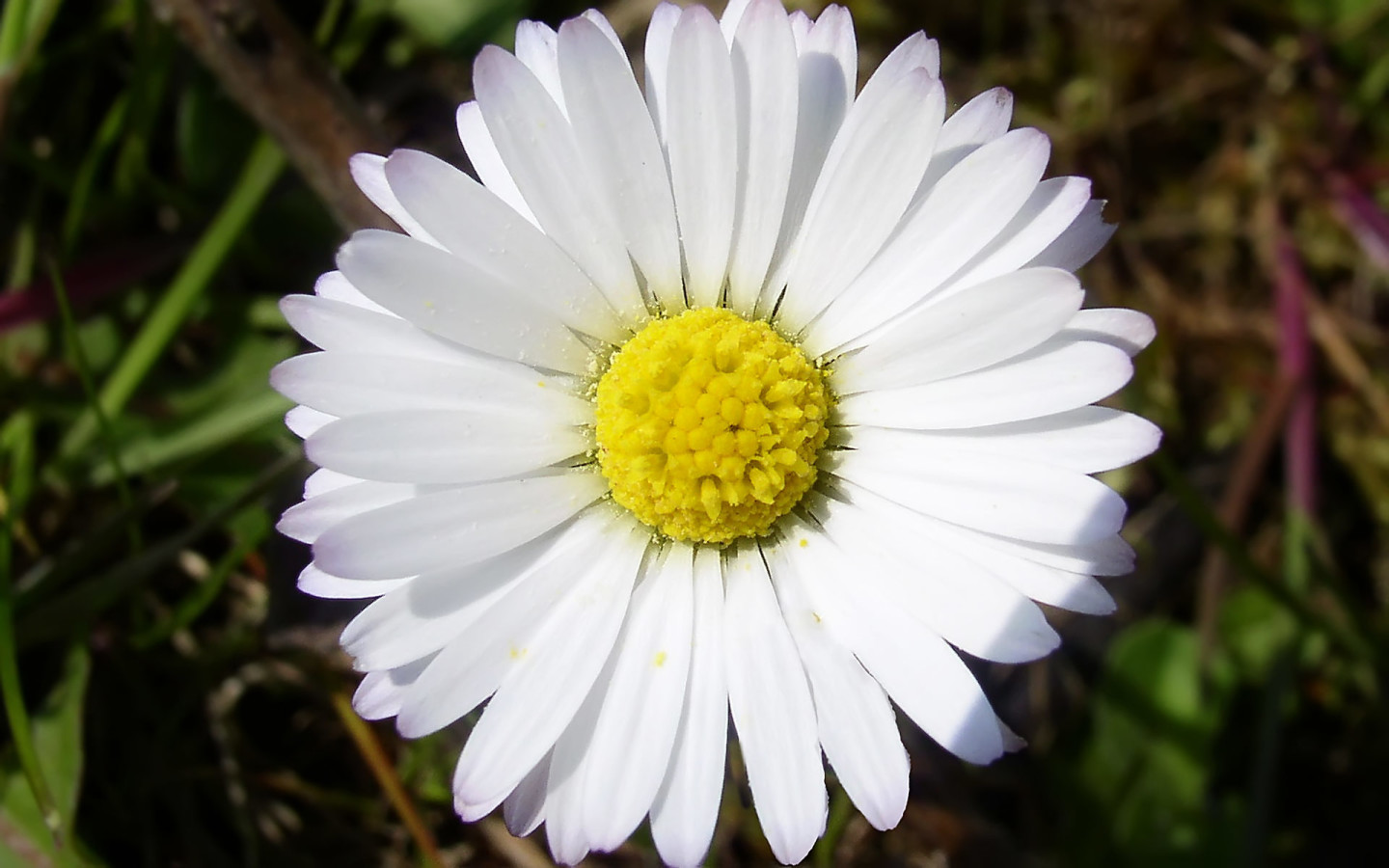 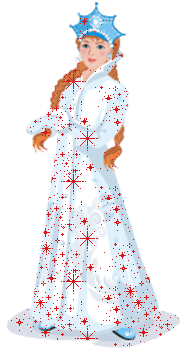 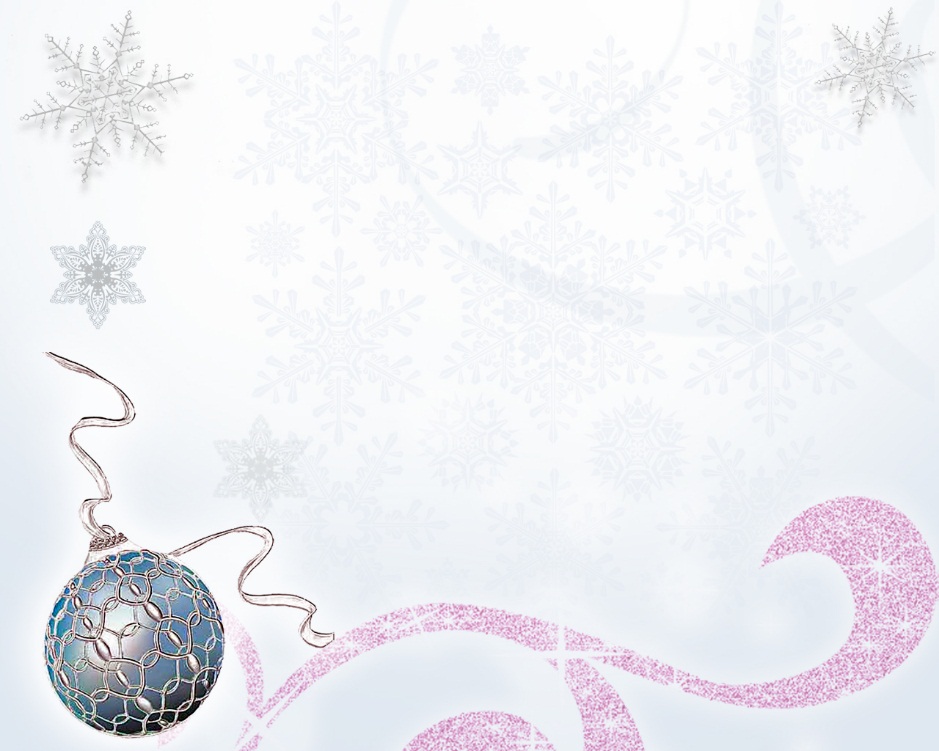 Физкультминутка
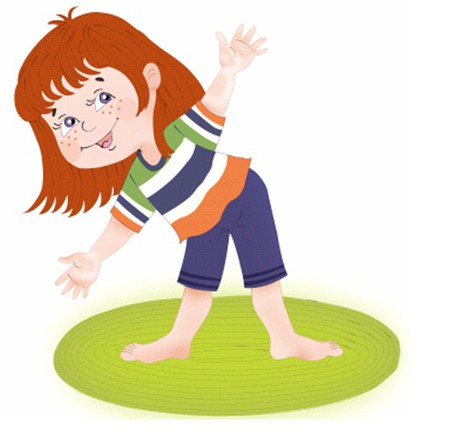 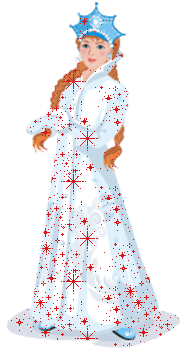 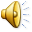 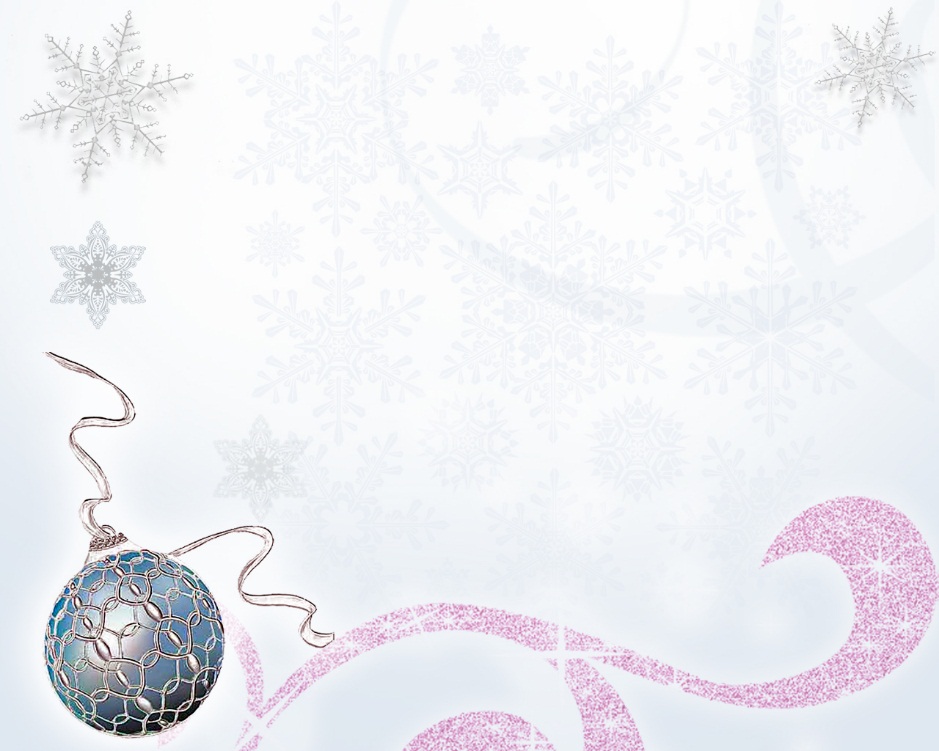 1.Подбираем начальную форму.
 2. Определить склонение
 3. Подобрать проверочное слово
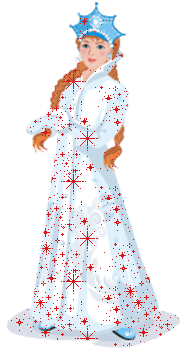 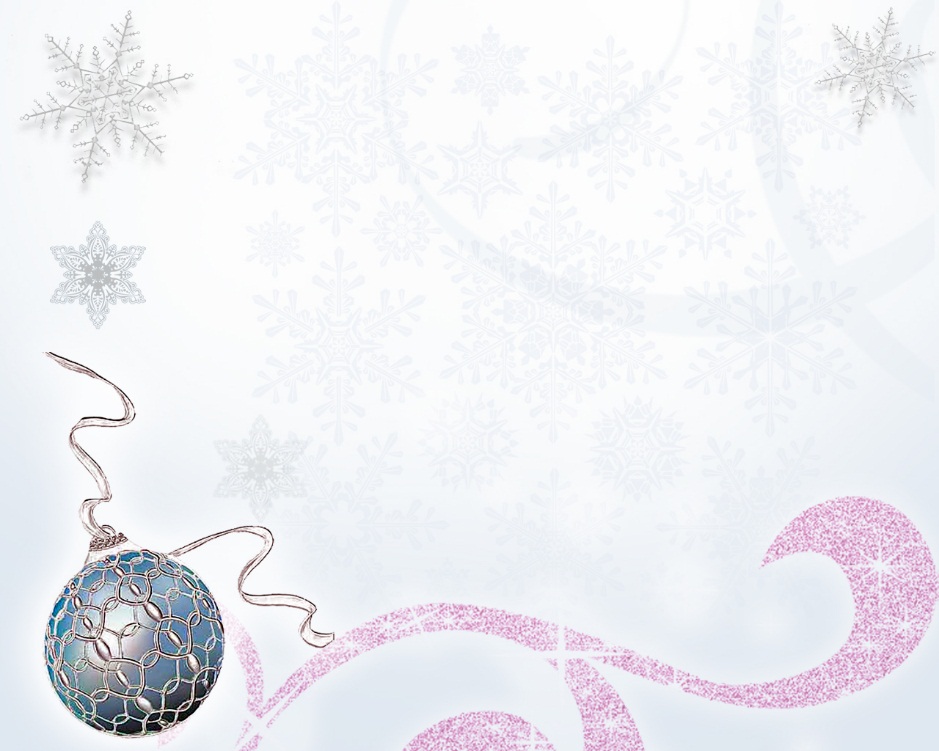 Не спеши языком, торопись делом .

Без труда не вытащишь и рыбку  из пруда .

Маленькое дело лучше большого безделья .

Что написано пером , не вырубишь топором .

За словом  в карман не полезешь.

Ласковым словом и камень растопишь.
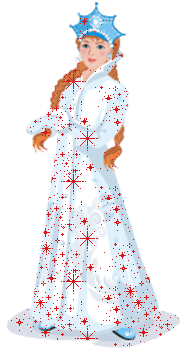 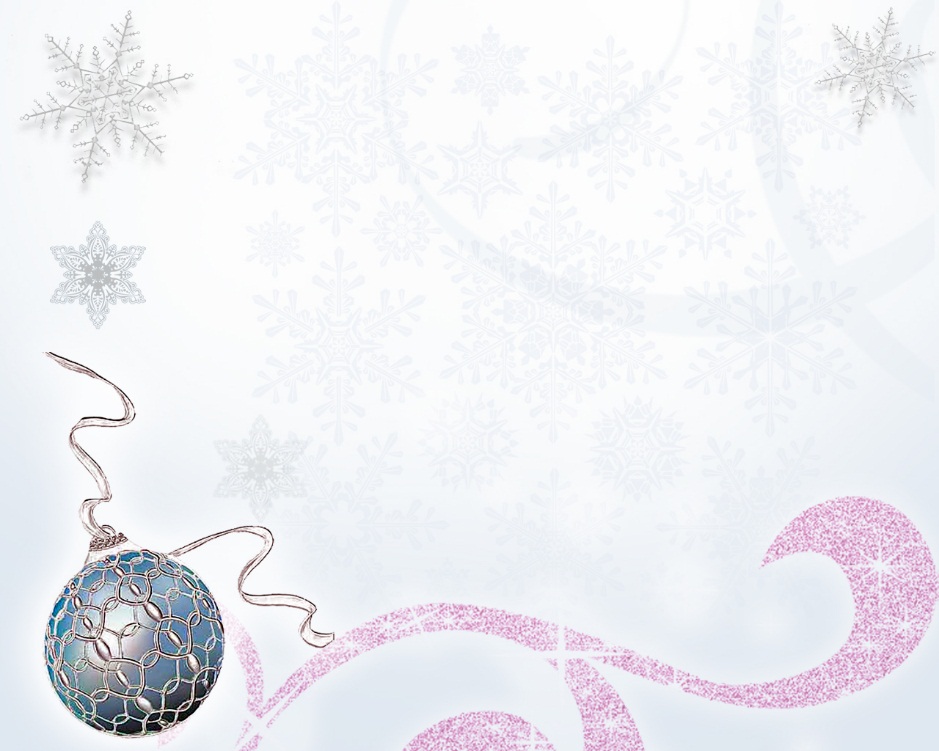 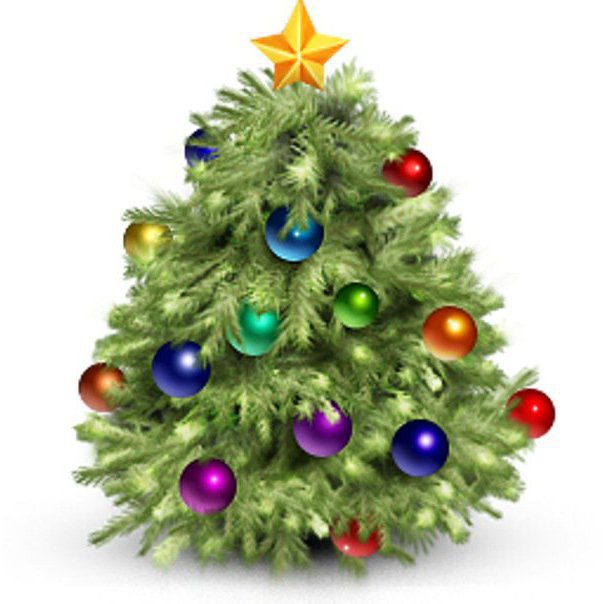 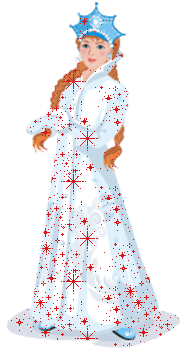 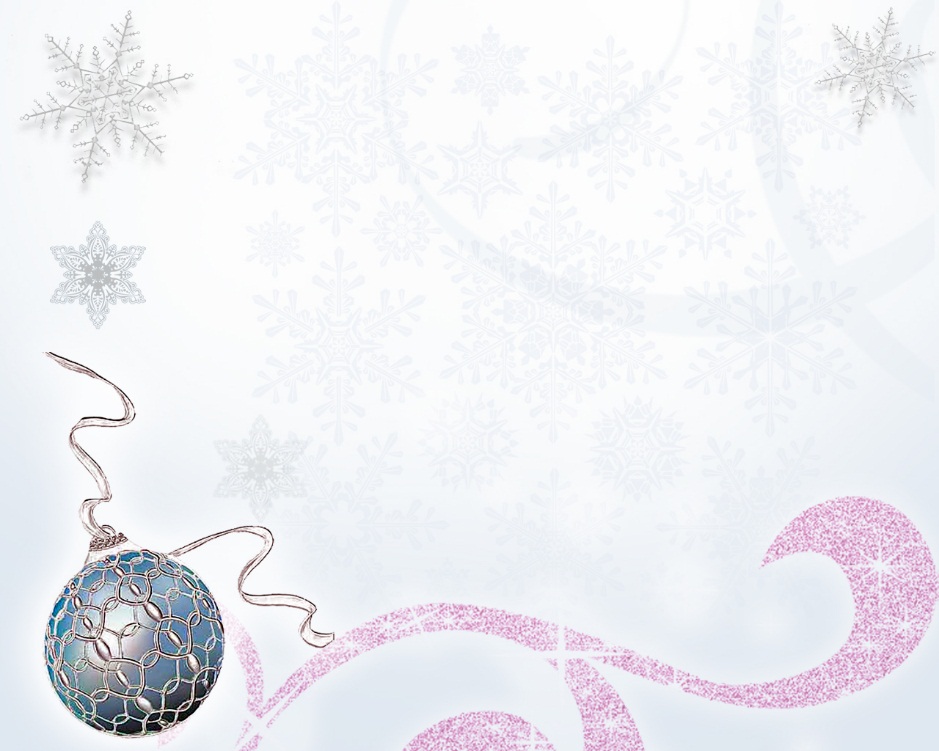 Спасибо, ребята!
Музыкальный сюрприз для ВАС!
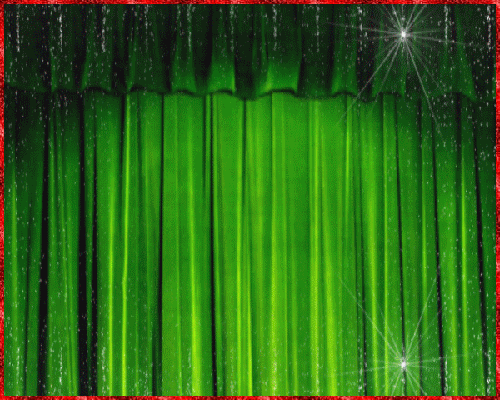 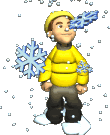 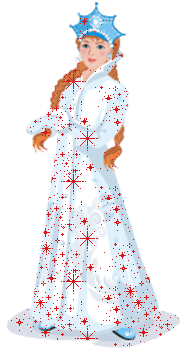 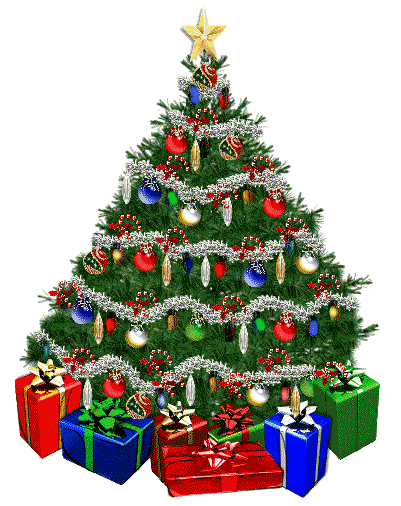 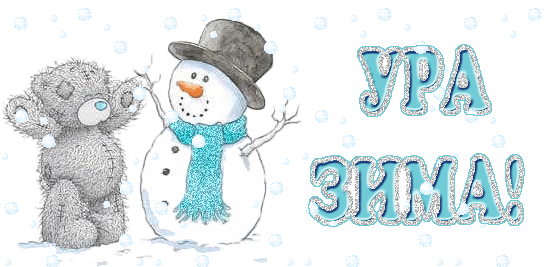 выход